K čemu je dobrý Církevní rok?
Izraelské svátky, které slavil Pán Ježíš
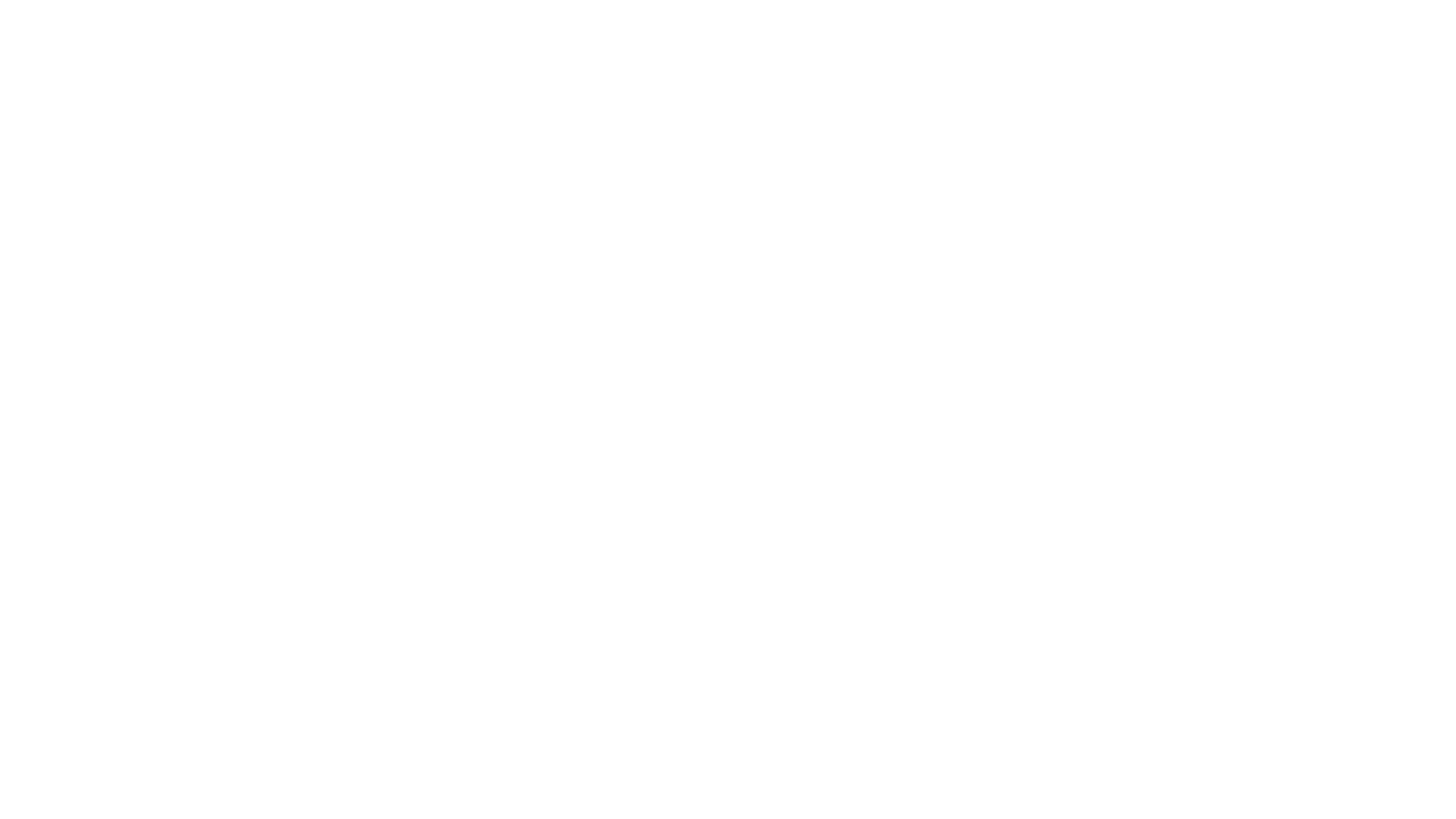 Křesťanské svátky
Církevní rok